Зеленый цвет в интерьере
Оттенки зеленого цвета
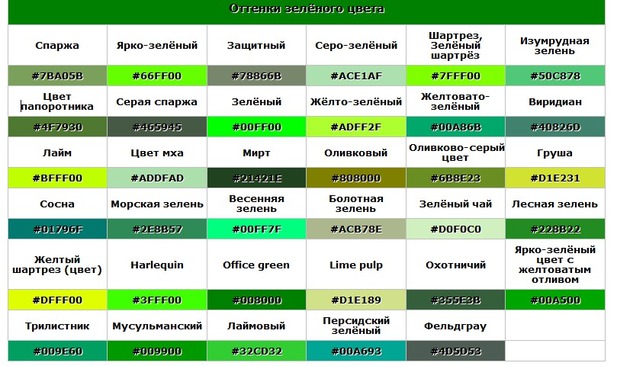 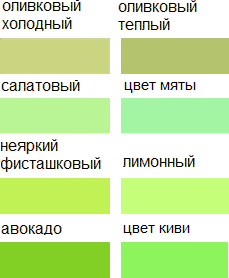 Зеленый цвет вызывает только положительные эмоции, ассоциируясь с летней травой, яркой листвой, лесом и драгоценным камнем изумрудом. 
В таком интерьере обеспечен хороший отдых и умиротворенность. 
Доказано, что зеленый снимает стресс и сглаживает конфликты. Он подходит абсолютно любому интерьеру. 
Оттенки зеленого цвета благоприятно действую на глаза – они их успокаивают и не напрягают. 
Зеленый благоприятно влияет на творческое развитие

Многие дизайнеры затрудняются при работе с этим цветом. Проблема заключается в сложности сочетаемости и выборе оттенка. 
Различные оттенки зеленого цвета прекрасно сочетаются между собой и создают красивые комбинации, наполненные уютом, радостью и положительными эмоциями. 
Очень часто дизайнеры к основному цвету добавляют такие его оттенки, как фисташковый, лаймовый и салатовый.
Сочетания зеленого с другими цветами
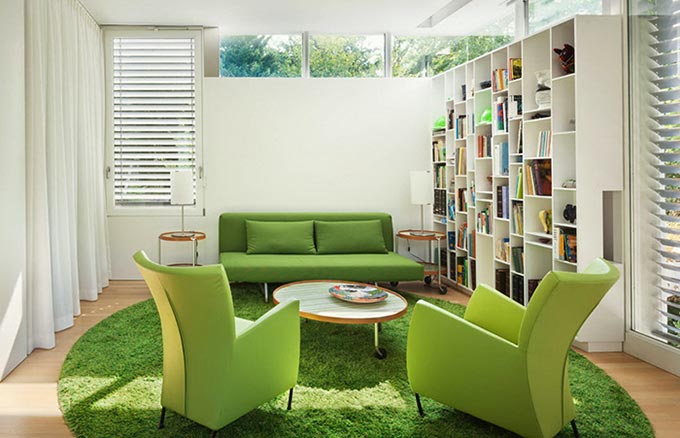 Зеленый и белый наполнит комнату воздухом, свежестью, чистотой и сделает ее визуально больше.
Зеленый в архитектурной среде образовательного учреждения
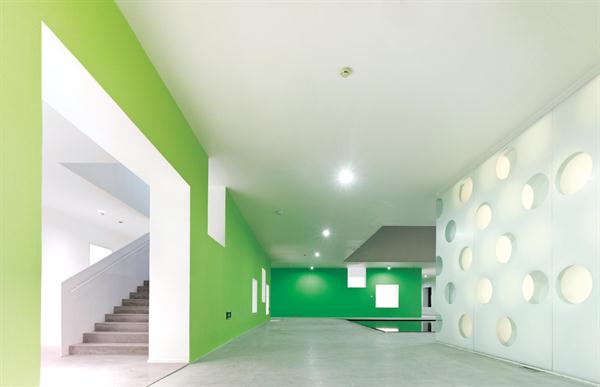 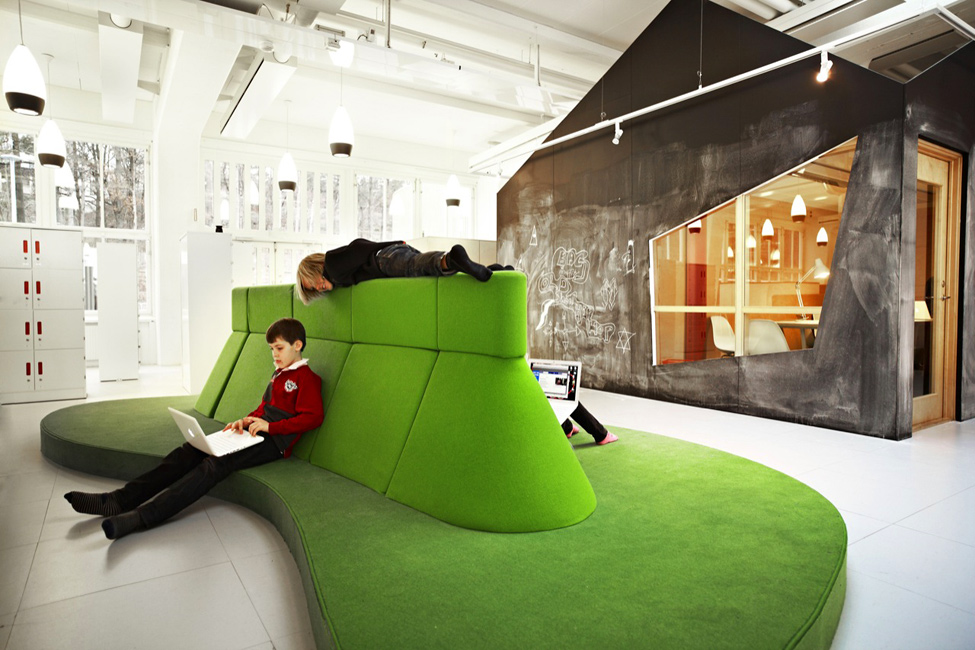 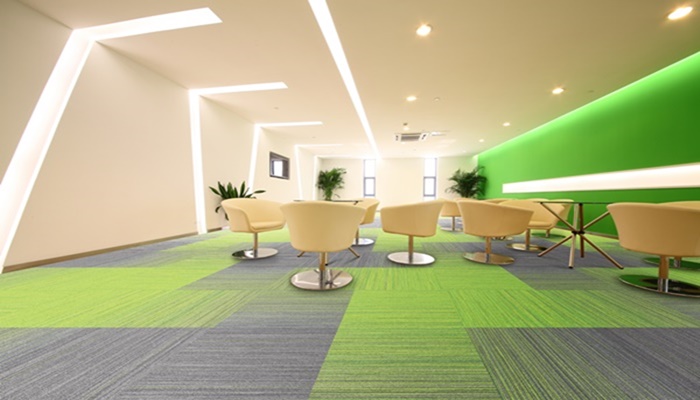 Voxflor- Karpet Tile-Jual Berbagai Motif-Murah-Supplier
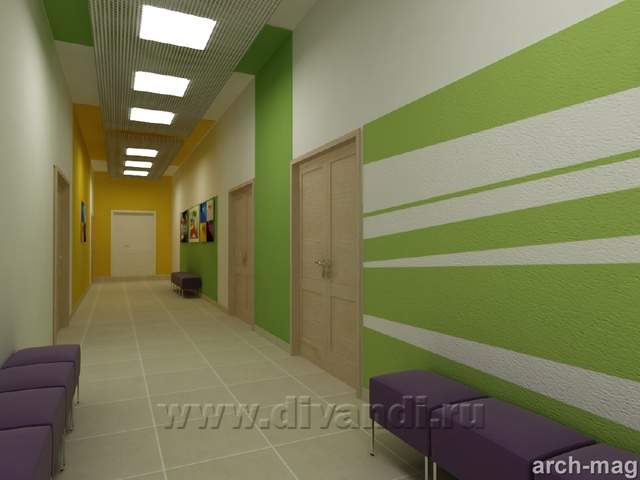 Колледж дизайна интерьера в Москве
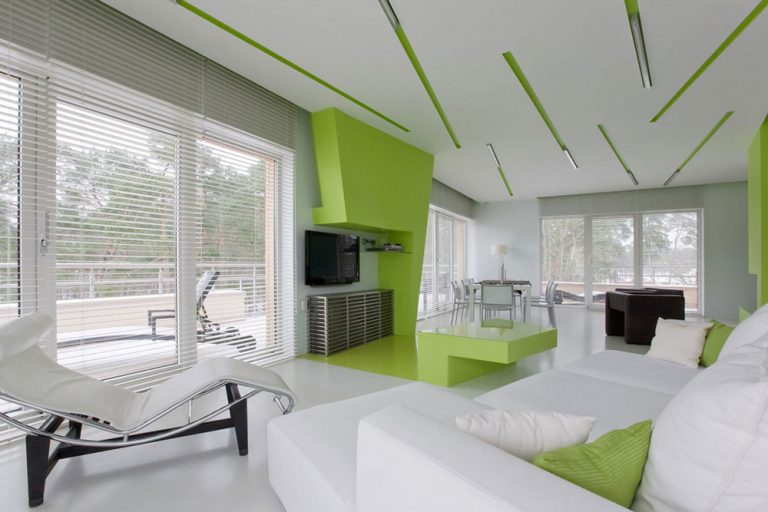 Зеленый в белом интерьере квартиры-студии
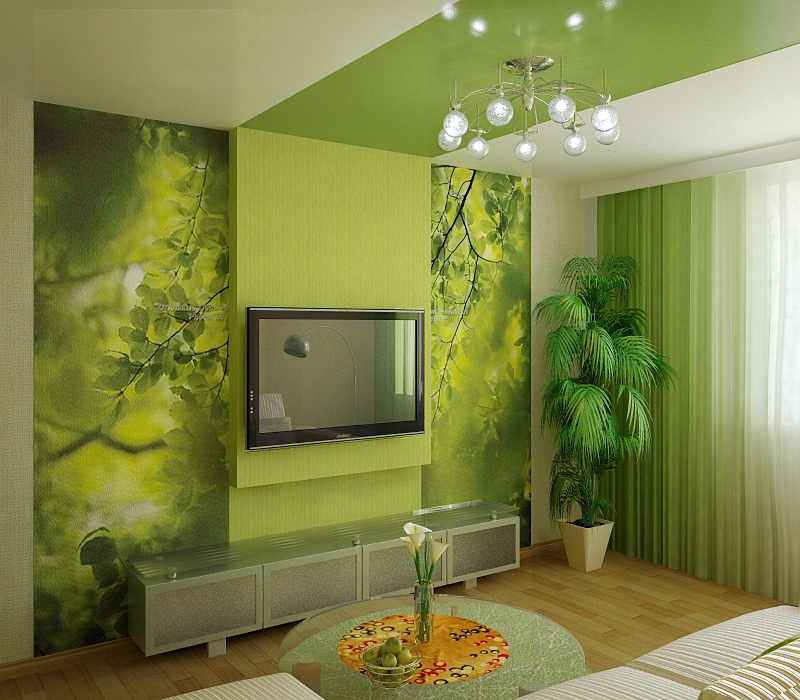 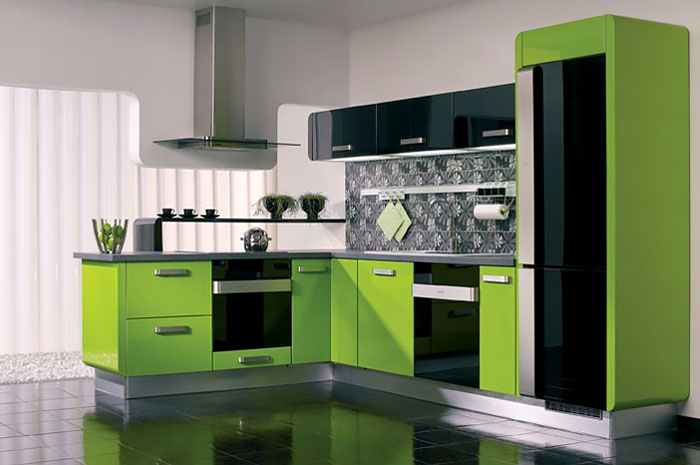 Пара зеленый плюс черный выглядит очень стильно.
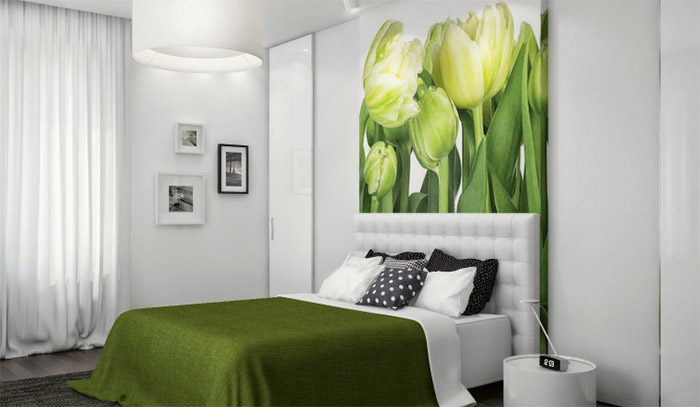 Можно использовать зеленый цвет и в качестве дополнительного в спальнях со светлыми стенами.
Детская в зеленых тонах
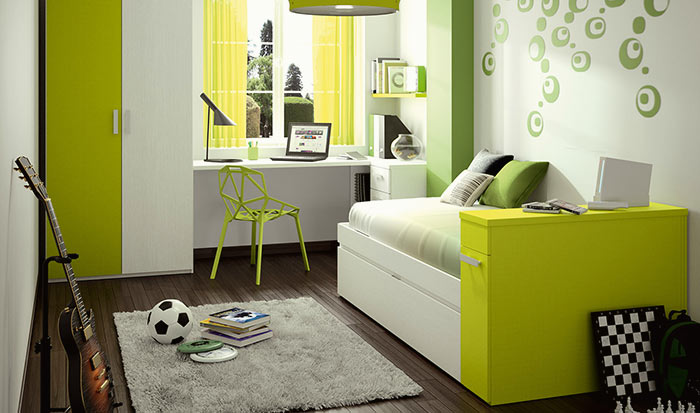 Зеленый цвет помогает ребенку не только расслабиться ,но и улучшить настроение, сосредоточиться, делая уроки.  Для стен лучше выбирать мягкие оттенки зеленого, а для мебели и текстиля – яркие и чистые. Если уж хочется сочной и яркой зелени – то  нужно использовать  ее дозировано, в качестве акцентов.
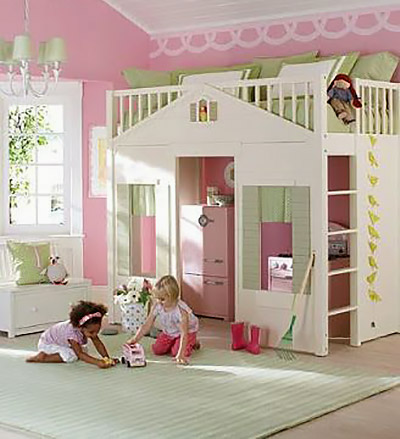 В комнатах для девочек
часто используют сочетания
пастельных зеленых с
оттенками розовых.
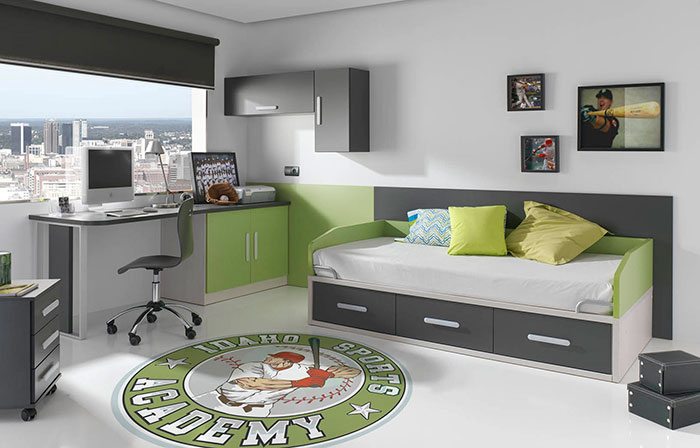 В комнате для мальчиков подойдет интерьер, в котором оттенки зеленого комбинируются с серым, коричневым, голубым, синим и красным.
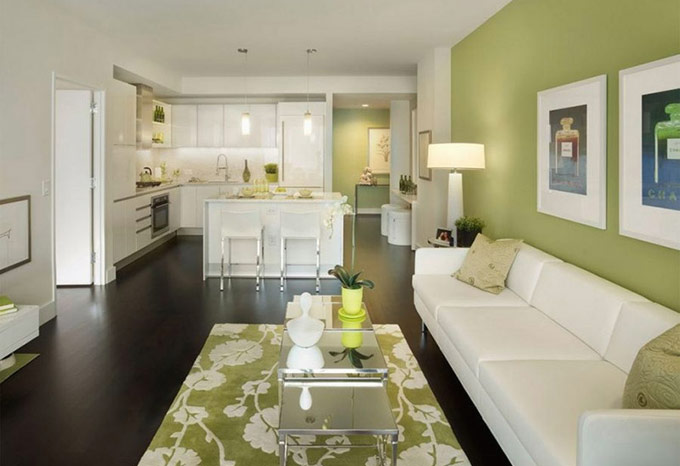 Зеленый и оттенки коричневого – одно из самых популярных сочетаний, позаимствованное у матушки-природы.
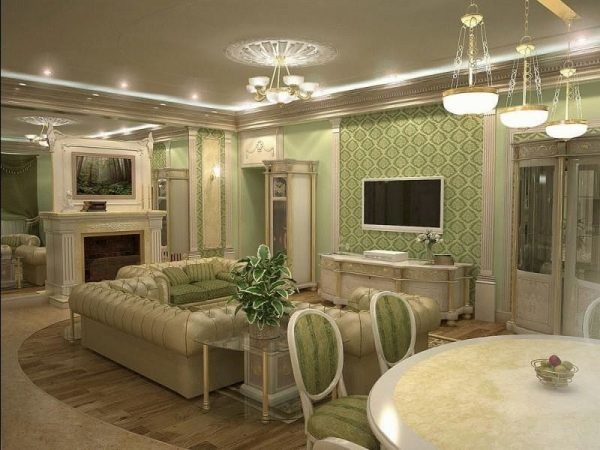 Оливковые тона придают интерьеру теплоту и элегантность
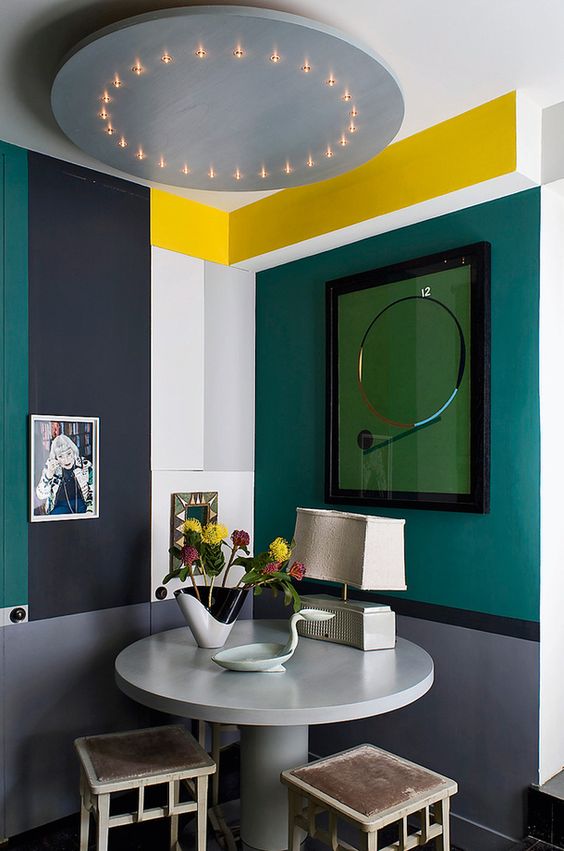 Зеленый и синий
Эти цвета расположены в спектре рядом, поэтому и сочетаются друг с другом идеально.
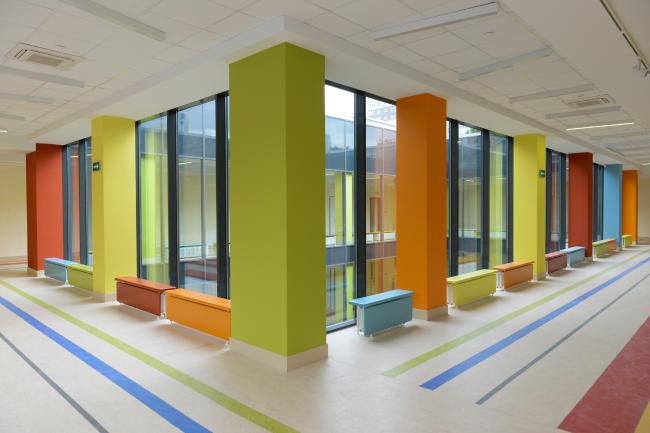 Зеленый и желтый/оранжевый
Яркое, сочное и «витаминное» сочетание. Идеальный вариант для детских помещений, кухни.
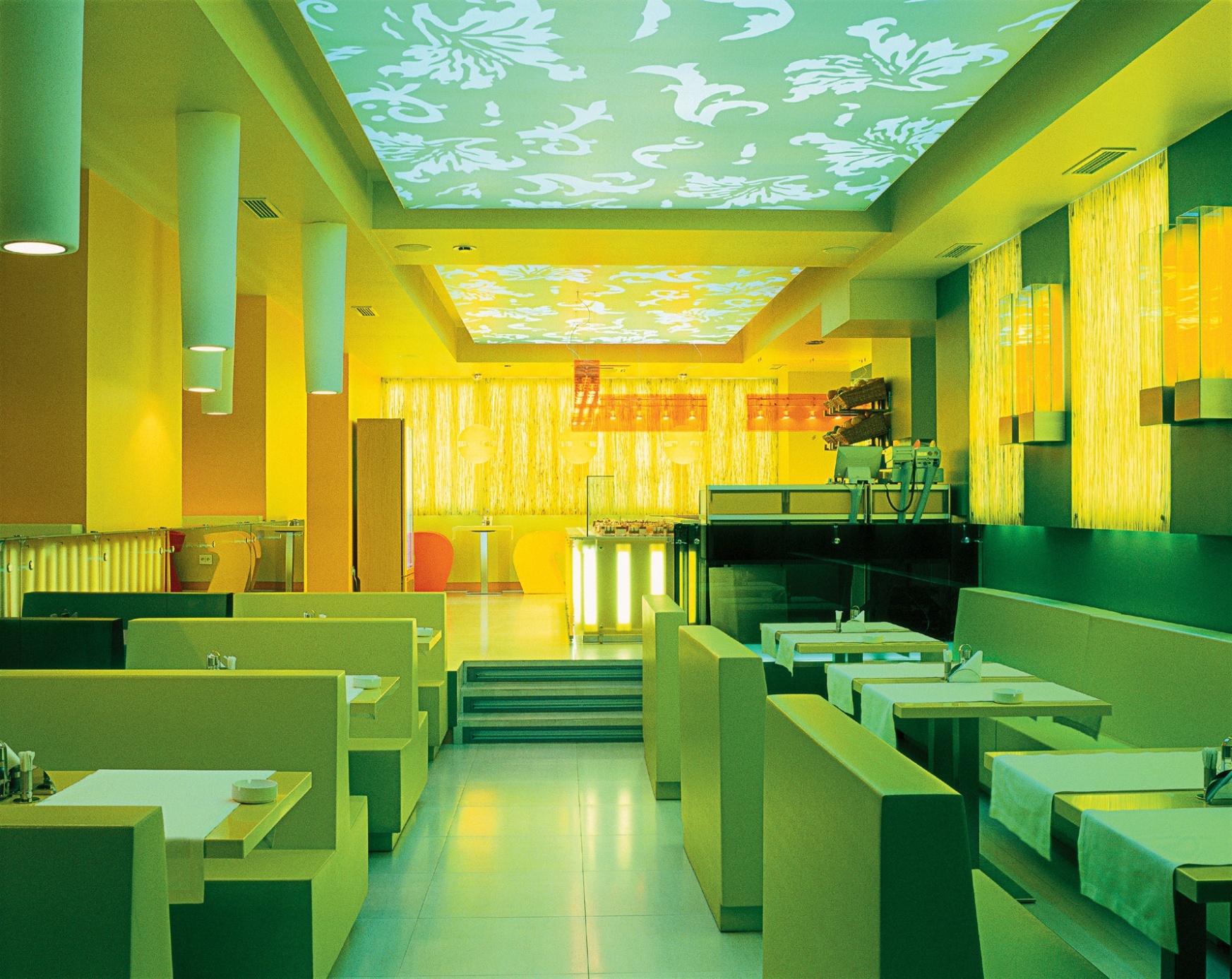 Зеленый, желты, оранжевый в интерьере ресторана
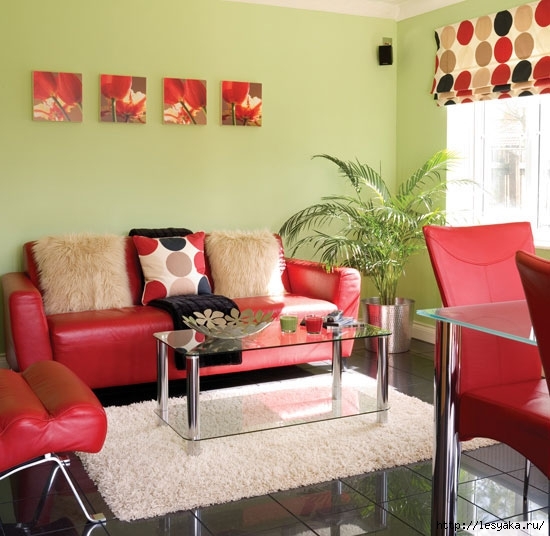 Фисташковый в сочетании с красным и бежевым
Сочетания зеленого и фиолетового
К вспомогательным тонам для зеленого относятся ряд пурпурных цветов. Совмещение красного с синим, образует разные оттенки, входящие в данный ряд. И лишь некоторая доля данного сегмента является пурпурными оттенками. Это, к примеру, фиолетовый, лавандовый, лиловый, фуксия, розовый, сиреневый и другие.Поэтому, зеленые тона, можно удачно комбинировать с фиолетовым, баклажановым, сиреневым.
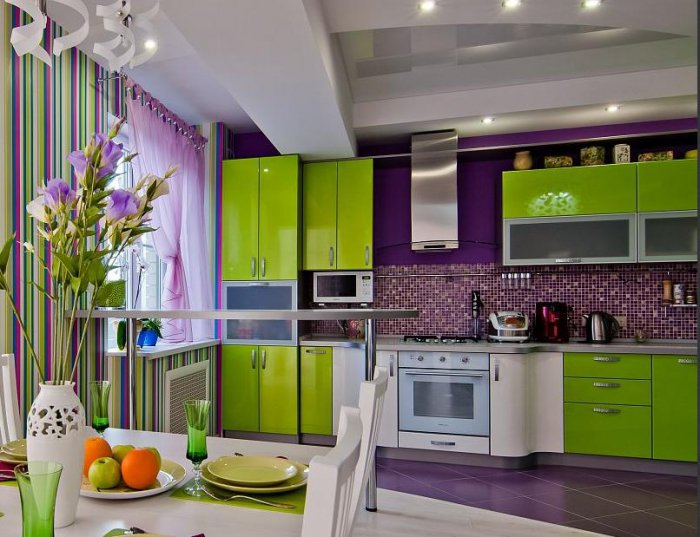 Дизайн кухни в сочетании зеленого с фиолетовым
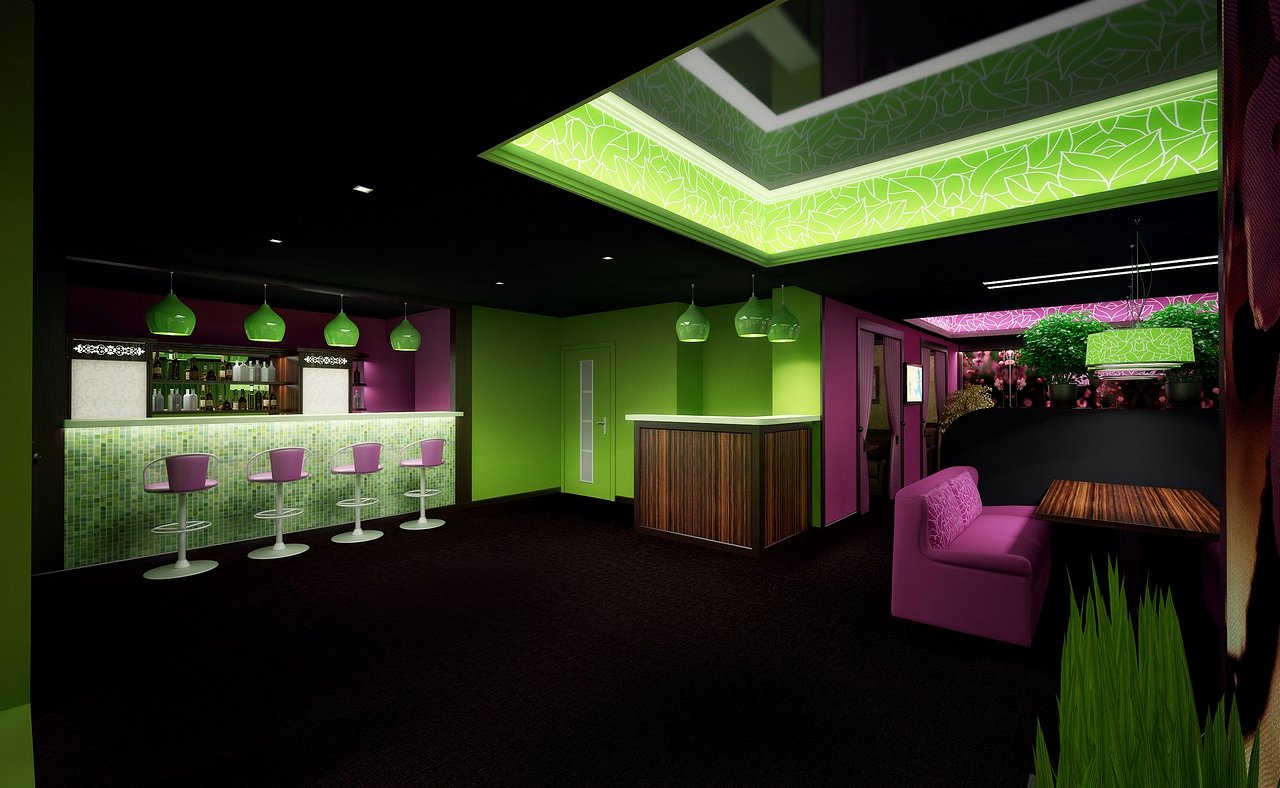 Авангардный стиль в интерьере кафе
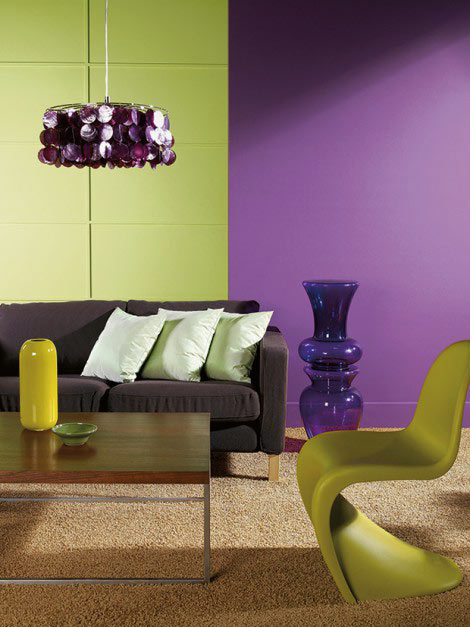 Зеленый и фиолетовый -
Очень эффектно, смело, оригинально и экстравагантно.
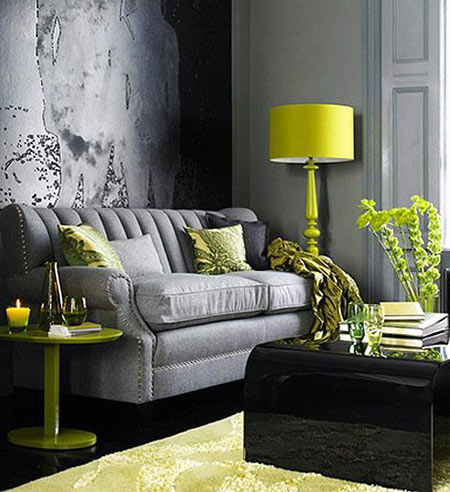 Зеленый и серый
С одним из наиболее легко вписывающимся в любой интерьер серым цветом зеленый сочетается очень удачно, в разных цветовых комбинациях.
Фисташковый цвет
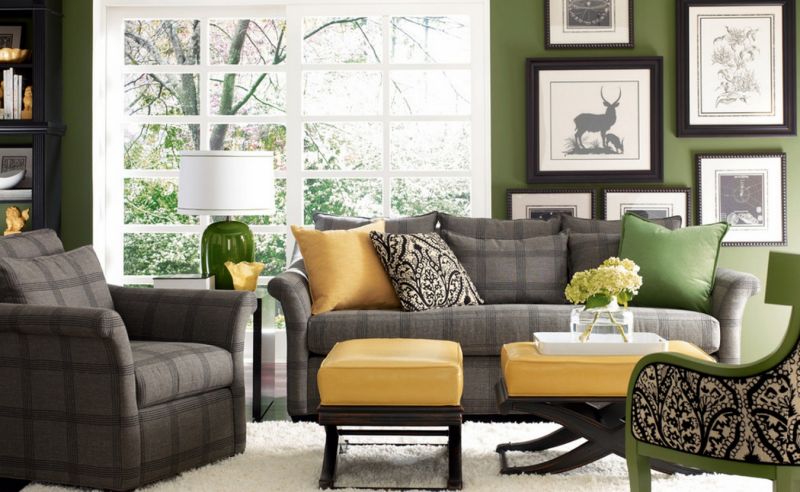 В цветовой палитре фисташковый соседствует с одной стороны с мятным, в котором больше зелени, с
другой с салатовым (в нем больше желтого). Фисташковый – это смесь сине-зеленой и желтой краски.

Для более плотного  темного оттенка используют охру или терракоту, для прозрачного оттенка зеленого чая
– обесцвечивание.
Изумрудный
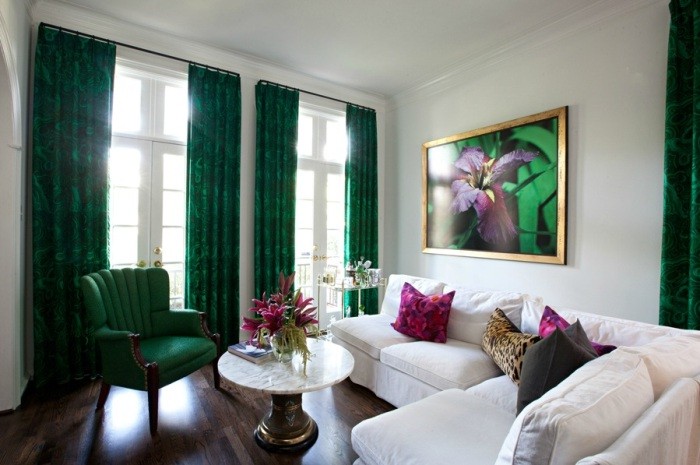 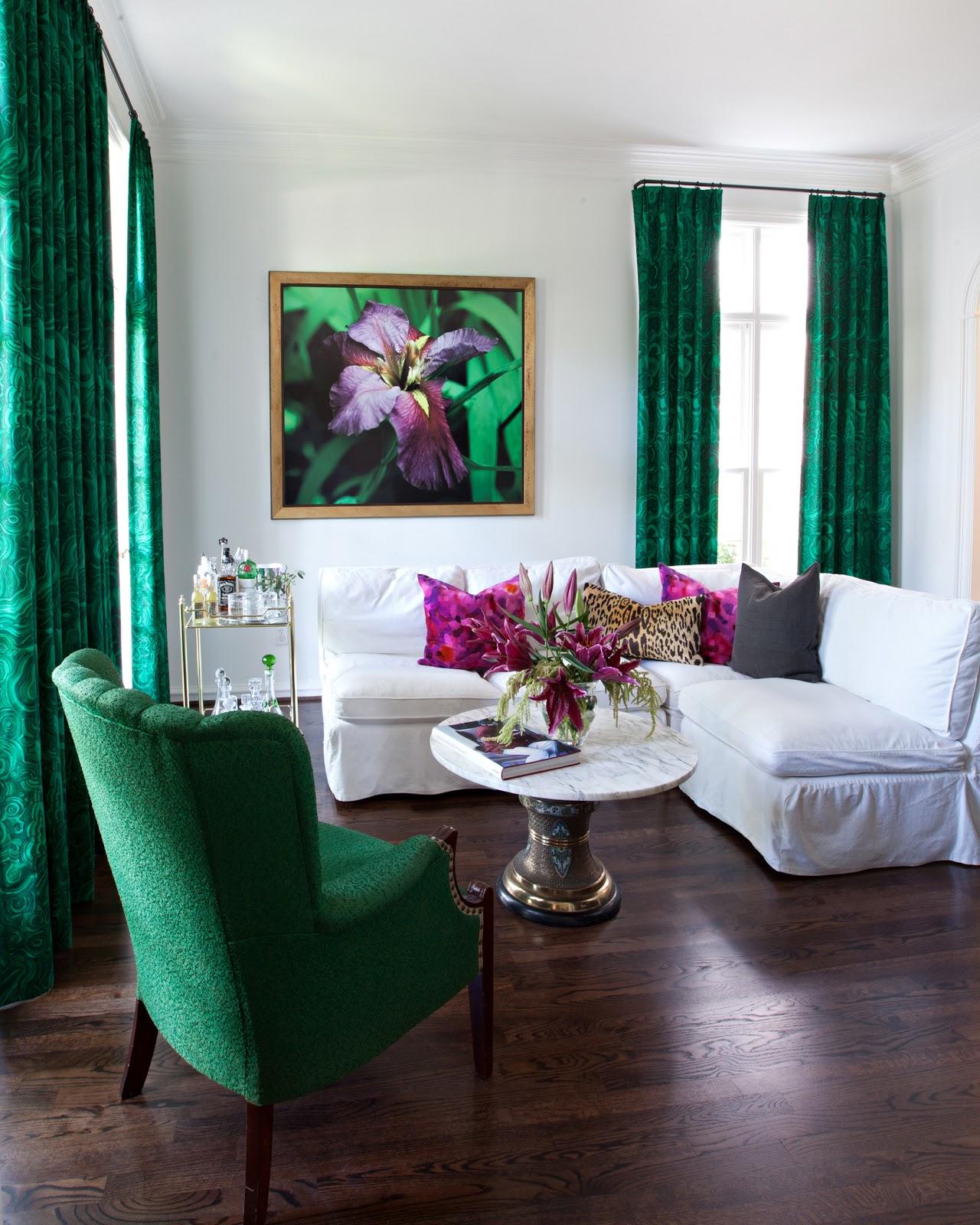 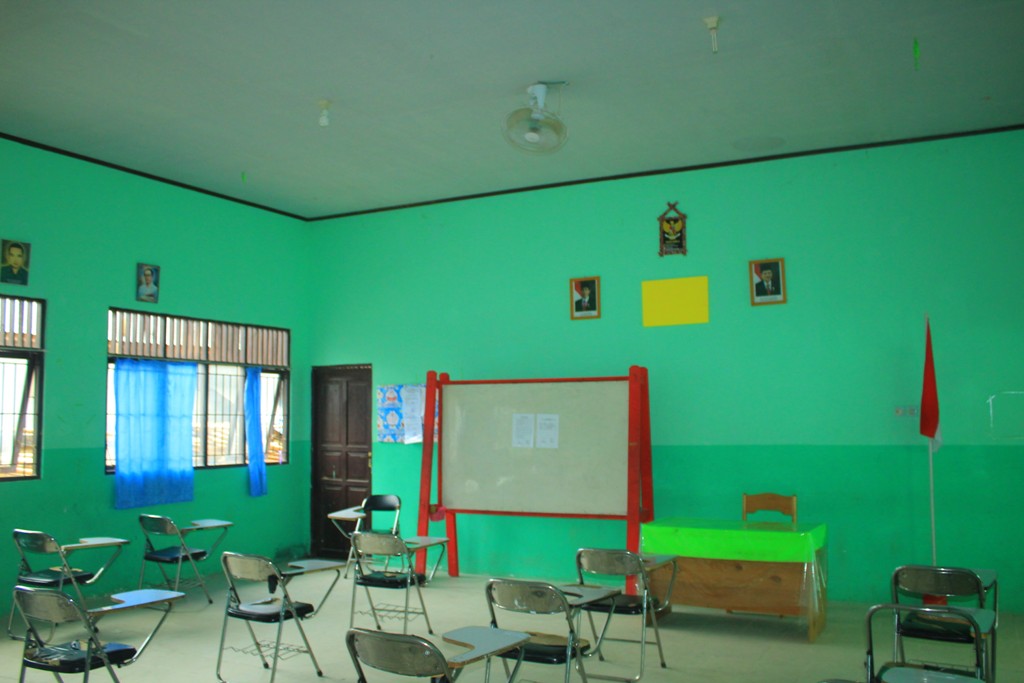 Интерьер мусульманской школы